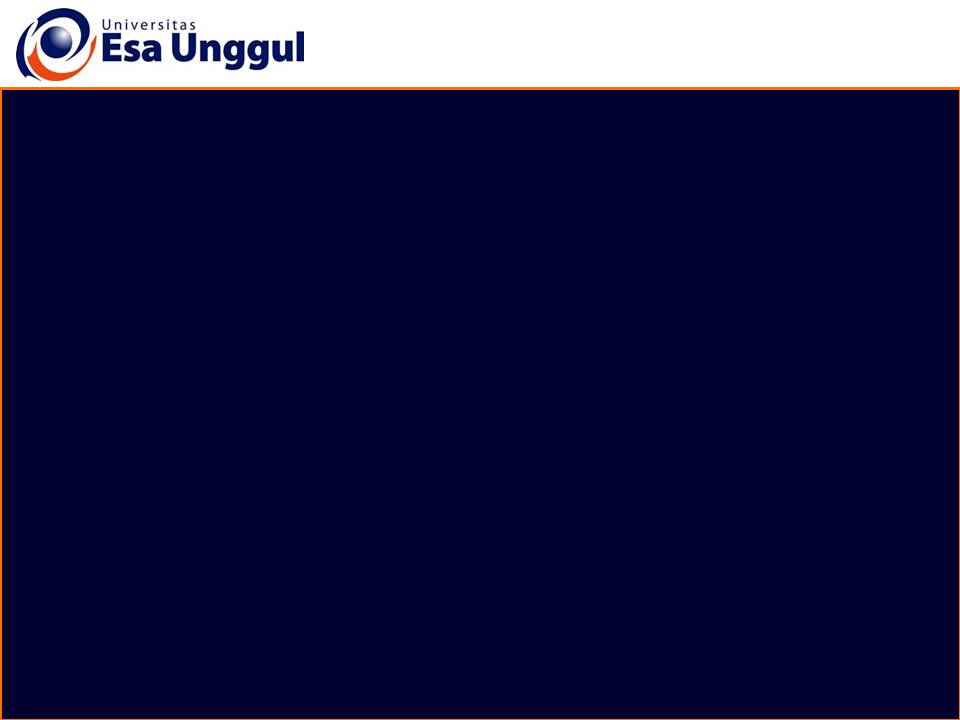 Materi 
PERTEMUAN 5
DESAIN DAN LINGKUNGAN
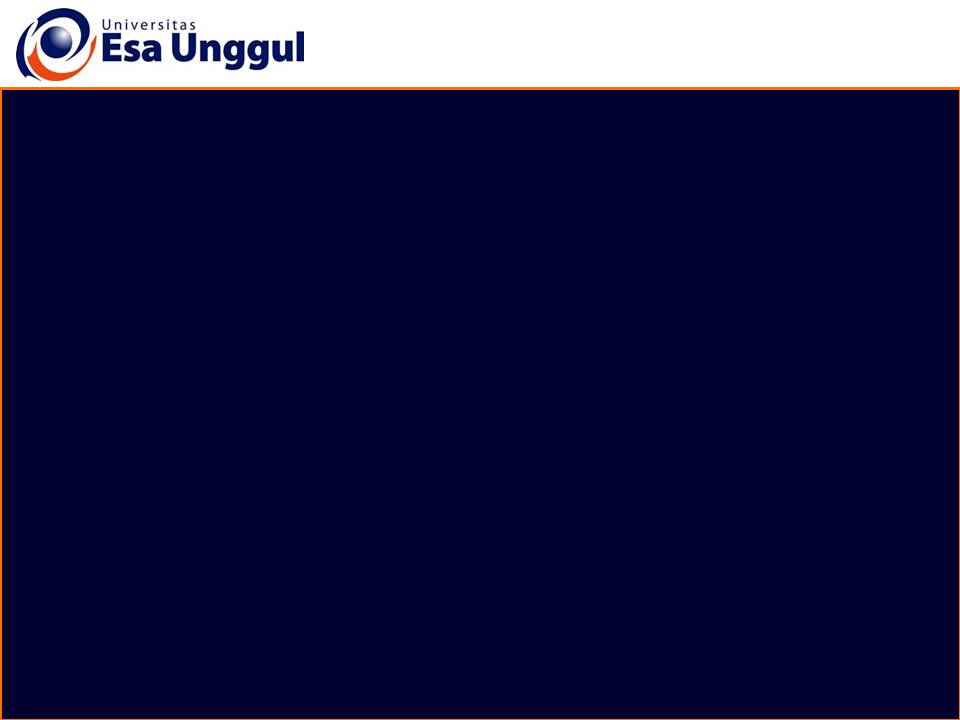 Disusun oleh
Indra Gunara Rochyat, S.Sn., M.Ds
Dosen Program Studi Desain Interior
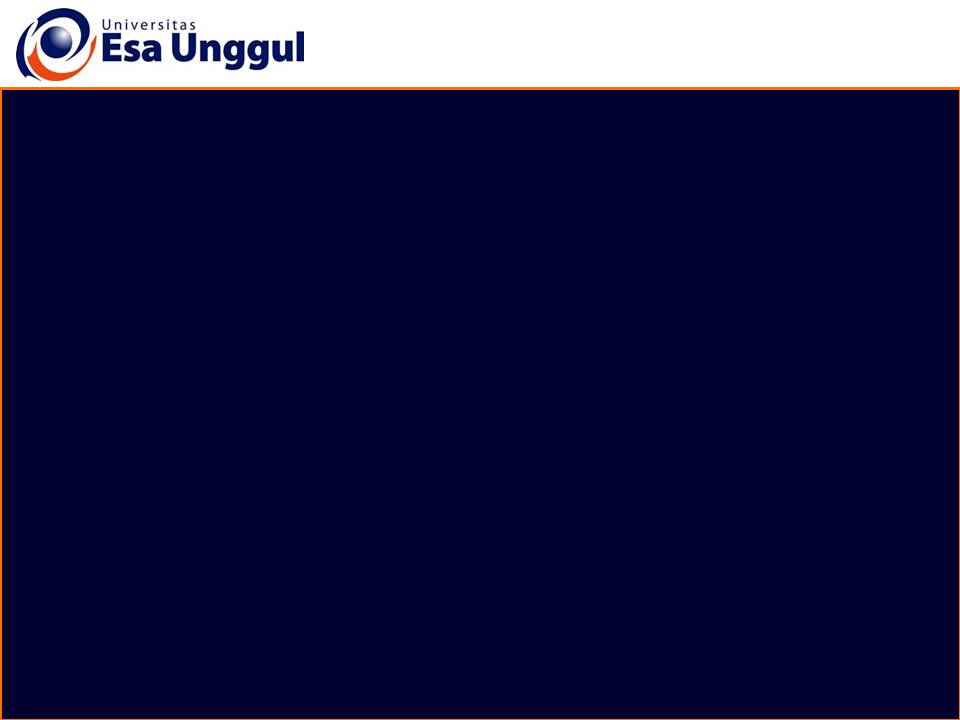 Kemampuan Akhir yang Diharapkan
Mahasiswa memahami pengertian dampak lingkungan dan 
Material/bahan yang dapat di daur ulang (lanjutan)
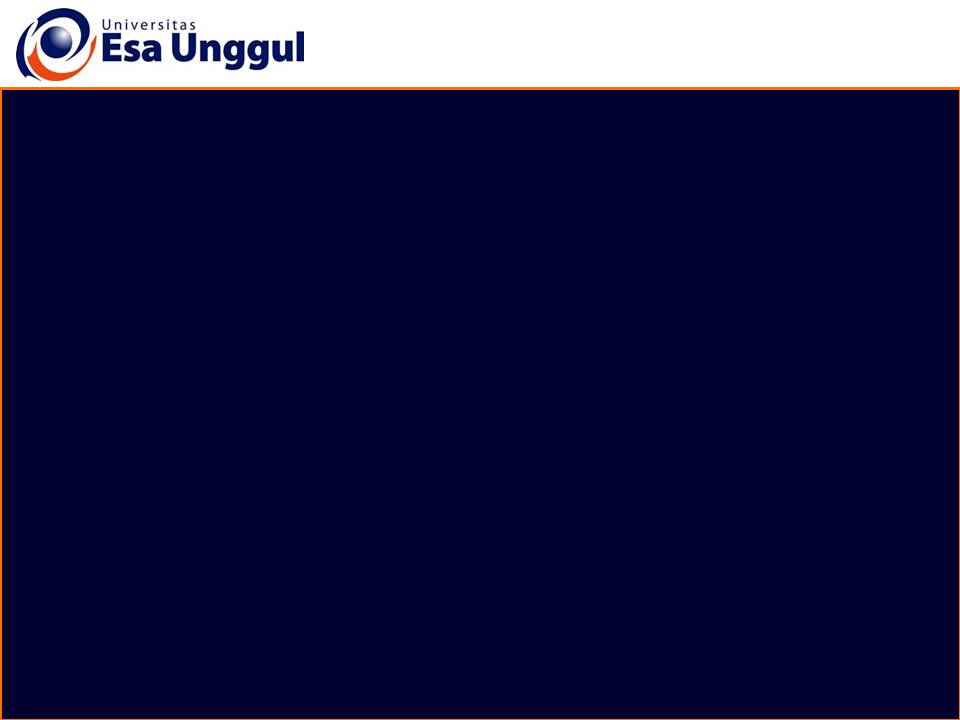 Materi belajar
Buku Referensi
W, Arismunandar, Manusia, teknologi, dan lingkungan: pemikiran ke masa depan : kumpulan pidato dan sambutan tahun 1989-1992, Penerbit ITB, 1992
H. Frick, dasar-dasar arsitektur ekologisVolume 1 dari Seri Eko-Arsitektur, Kanisius, 2007
ANDIE A . WICAKSONO, ENDAH TISNAWATI, Teori Interior, GRIYA KREASI, 2014
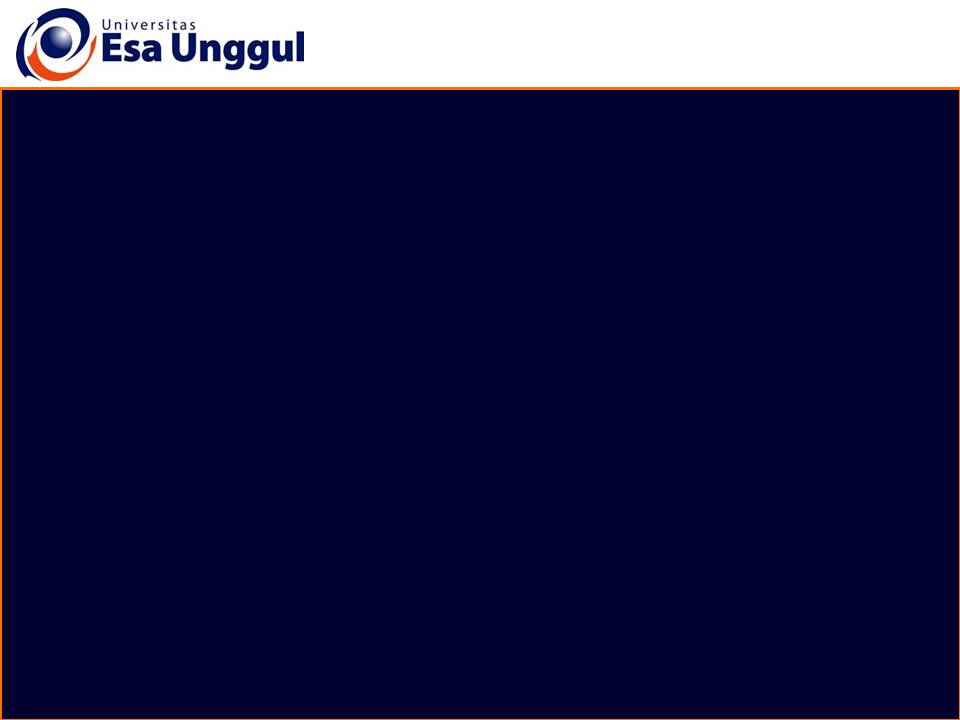 Materi Belajar
Contoh material yang dapat didaur ulang
Logam  

Besi dan baja adalah jenis logam yang paling banyak didaur ulang di dunia. Termasuk salah satu yang termudah karena mereka dapat dipisahkan dari sampah lainnya dengan magnet. Daur ulang meliputi proses logam pada umumnya; peleburan dan pencetakan kembali. Hasil yang didapat tidak mengurangi kualitas logam tersebut.

Contoh lainnya adalah alumunium, yang merupakan bahan daur ulang paling efisien di dunia. Namun pada umumnya, semua jenis logam dapat didaur ulang tanpa mengurangi kualitas logam tersebut, menjadikan logam sebagai bahan yang dapat didaur ulang dengan tidak terbatas.
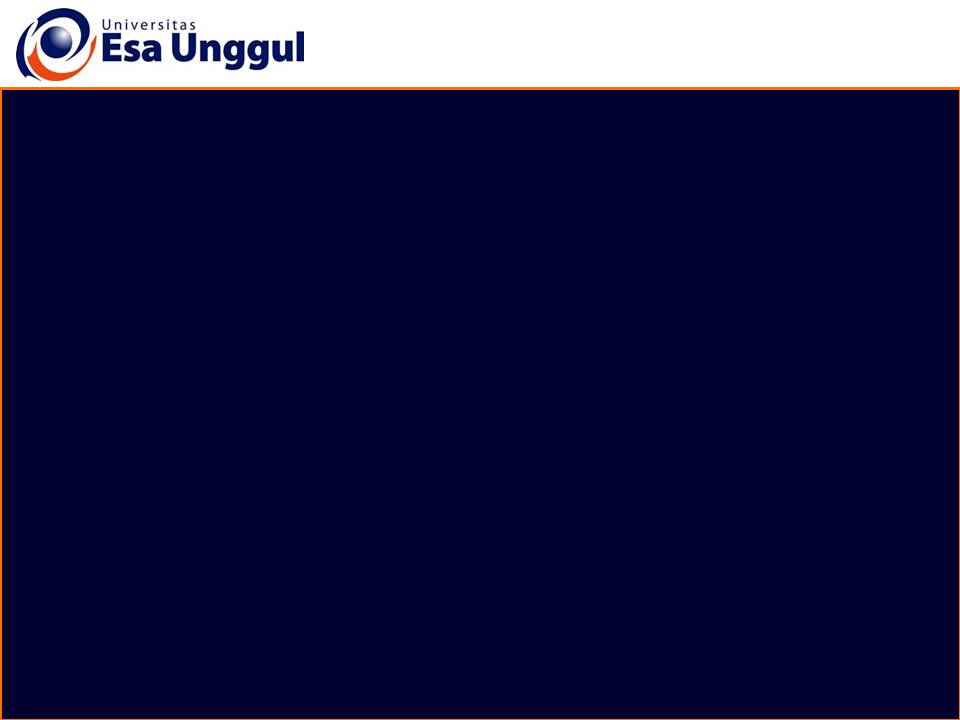 Materi Belajar
Contoh material yang dapat didaur ulang
Kaca 

Kaca dapat juga didaur ulang. Kaca yang didapat dari botol dan lain sebagainya dibersihkan dair bahan kontaminan, lalu dilelehkan bersama-sama dengan material kaca baru. Dapat juga dipakai sebagai bahan bangunan dan jalan. Sudah ada Glassphalt, yaitu bahan pelapis jalan dengan menggunakan 30% material kaca daur ulang.
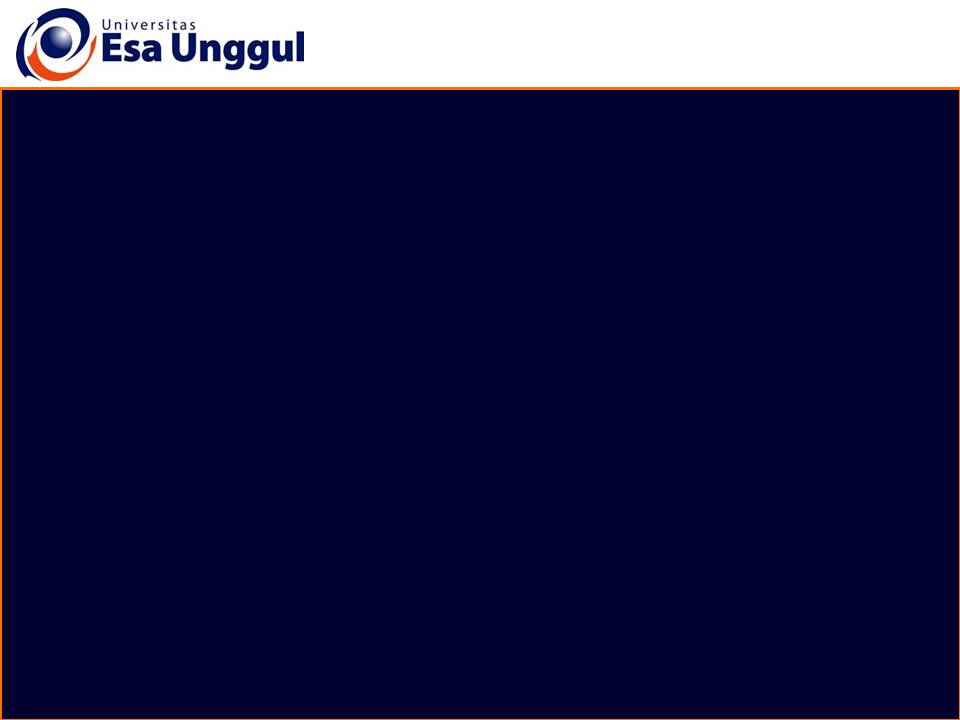 Materi Belajar
Contoh material yang dapat didaur ulang
Kertas

Kertas juga dapat didaur ulang dengan mencampurkan kertas bekas yang telah dijadikan pulp dengan material kertas baru. Namun kertas akan selalu mengalami penurunan kualitas jika terus didaur ulang. Hal ini menjadikan kertas harus didaur ulang dengan mencampurkannya dengan material baru, atau mendaur ulangnya menjadi bahan yang berkualitas lebih rendah.
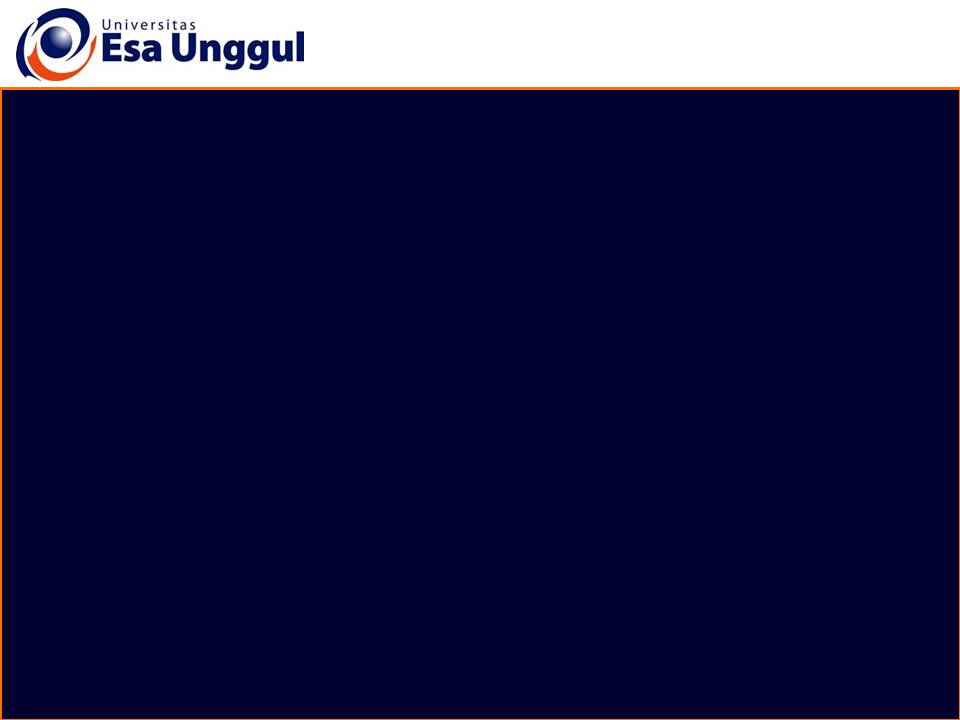 selesai
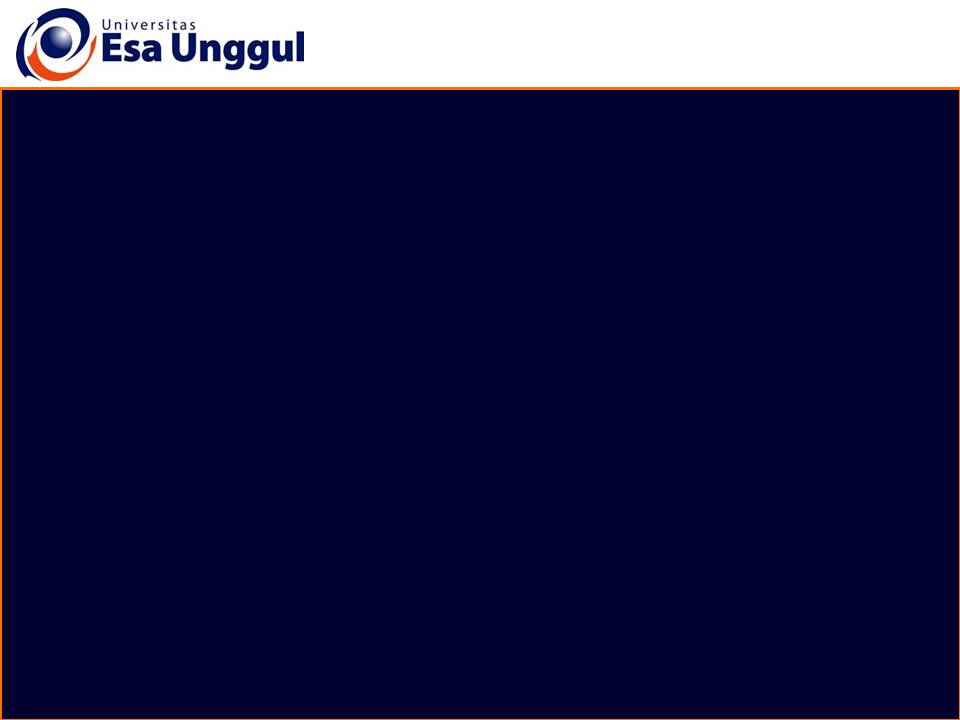 Latihan 1
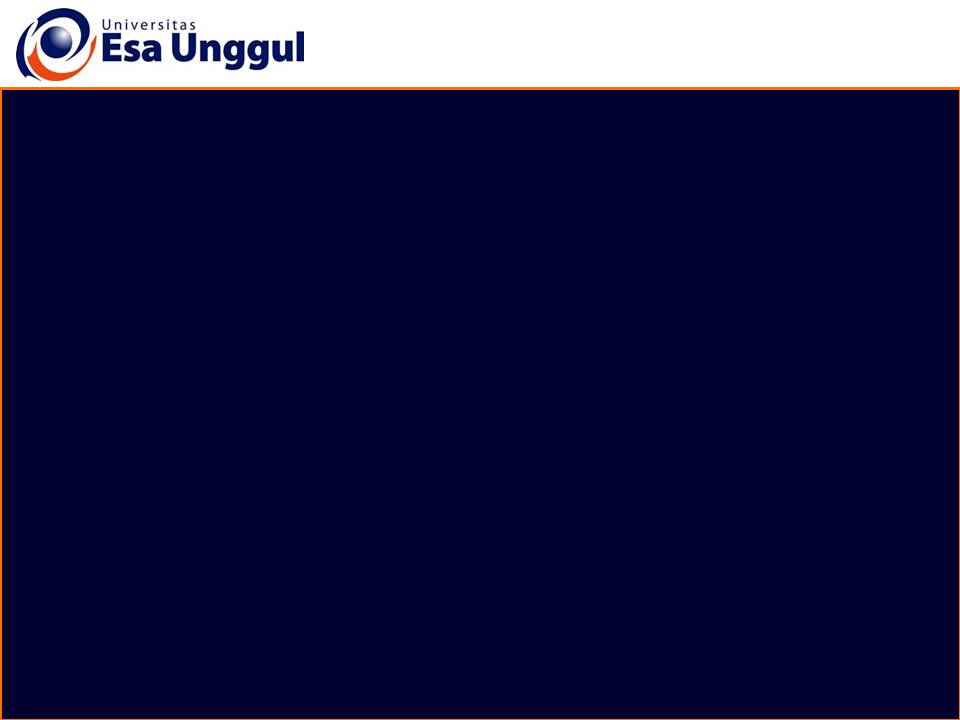 Latihan
Jawablah latihan soal di bawah ini
Bagamanakah proses daur ulang benda logam?
Apa yang dimaksud dengan glassphalt?
Mengapa Kertas dalam proses daur ulang mengalami penurunan kualitas?
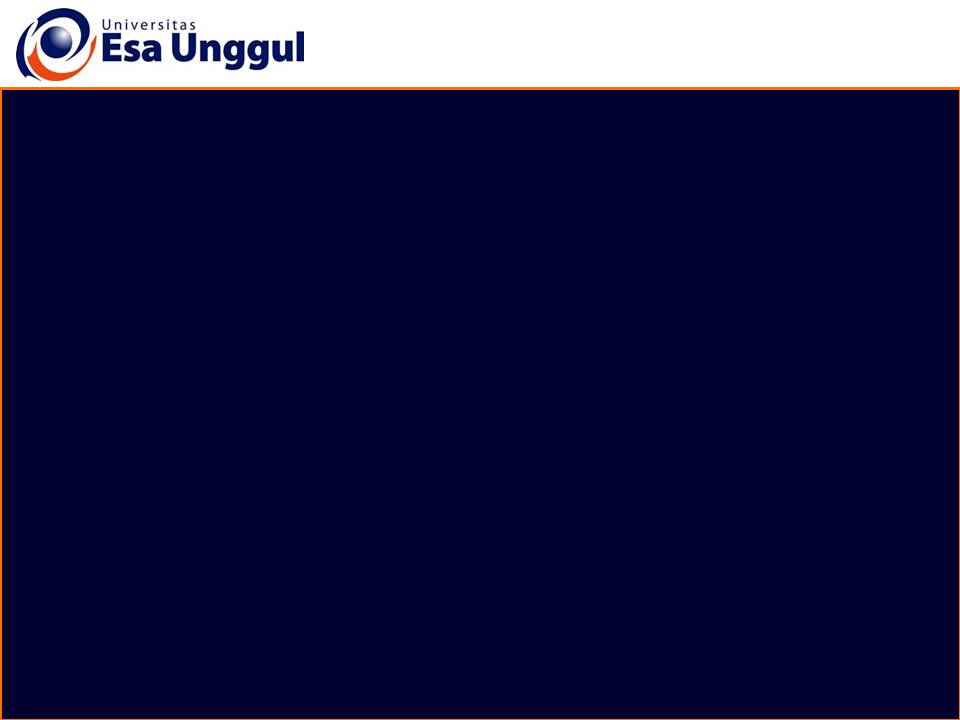 Latihan
Kunci Jawaban
Jawablah latihan di atas  dengan singkat dan jelas kemudian cocokkan jawaban anda dengan rangkuman materi 5.